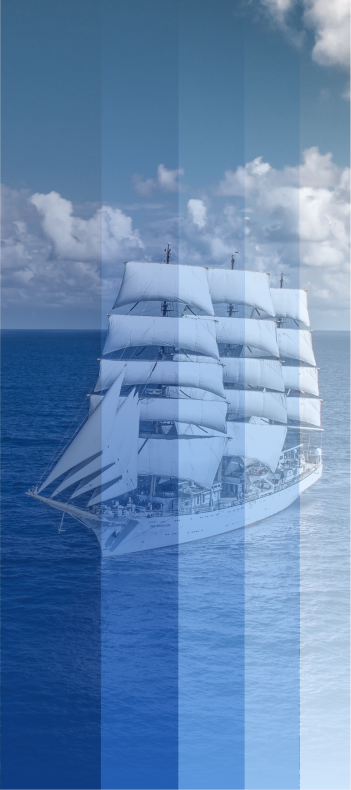 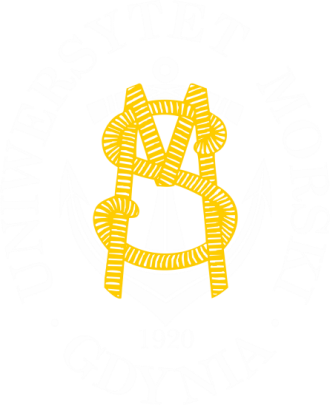 TYTUŁ PREZENTACJI
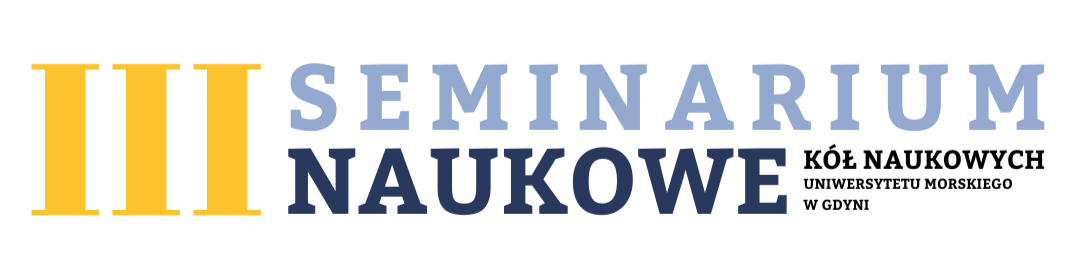 V
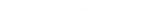 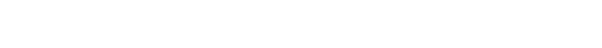 www.umg.edu.pl
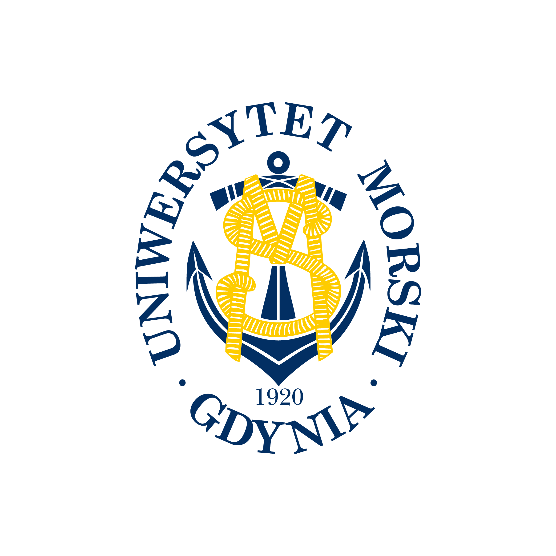 V
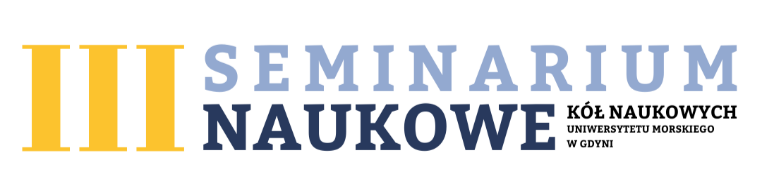 Tytuł
www.umg.edu.pl
tekst tekst tekst tekst tekst tekst tekst tekst tekst tekst tekst tekst tekst tekst tekst tekst tekst tekst tekst tekst tekst tekst tekst tekst tekst tekst tekst tekst tekst tekst tekst tekst tekst tekst tekst tekst tekst tekst tekst tekst tekst tekst tekst tekst tekst tekst tekst tekst tekst tekst tekst tekst tekst tekst tekst tekst tekst tekst tekst tekst tekst tekst tekst tekst tekst tekst tekst tekst tekst tekst tekst tekst
tekst tekst tekst tekst tekst tekst tekst tekst tekst tekst tekst tekst tekst tekst tekst tekst tekst tekst
tekst tekst tekst tekst tekst tekst tekst tekst tekst tekst tekst tekst tekst tekst tekst tekst tekst tekst
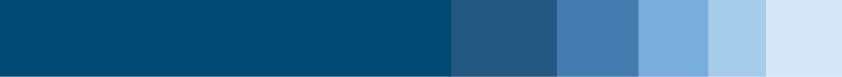 www.umg.edu.pl
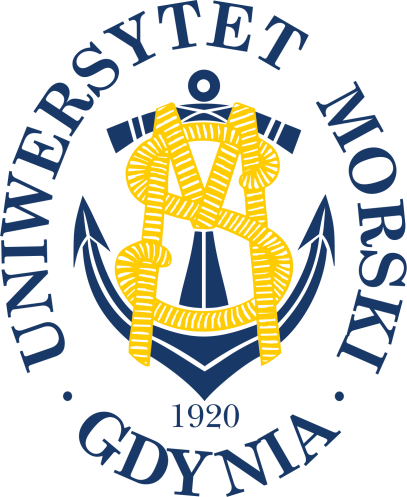 tekst tekst tekst tekst tekst tekst tekst tekst tekst tekst tekst tekst tekst tekst tekst tekst tekst tekst
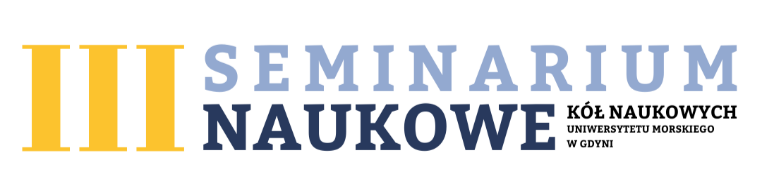 V
Uniwersytet Morski w Gdyni
ul. Morska 81-87
81-225 Gdynia
58 558 62 74
58 558 62 74
rkn@umg.edu.pl
www.umg.edu.pl facebook.com/Uniwersytet.Morski.w.Gdyni